M
A
T
H
E
A
H
Vertiefungskurs
Mathematik
T
T
H
A
E
H
T
A
M
Aussagenlogik

Jahrgangsstufe 11
Torsten Schatz
Folie 1
ZPG VKM
Aussagenlogik
M
A
T
H
E
A
H
Vertiefungskurs
Mathematik
T
T
Fazit
Bildungsplan
Fachliches
Unterricht
Fazit
Fachliches
Bildungsplan
Unterricht
H
A
E
H
T
A
M
Gliederung
Bildungsplan
Fachlicher Hintergrund
Unterrichtsgang
Fazit
ZPG VKM
Folie 2
Aussagenlogik
M
A
T
H
E
A
H
Vertiefungskurs
Mathematik
T
T
Fazit
Bildungsplan
Fachliches
Unterricht
Fazit
Fachliches
Bildungsplan
Unterricht
H
A
E
H
T
A
M
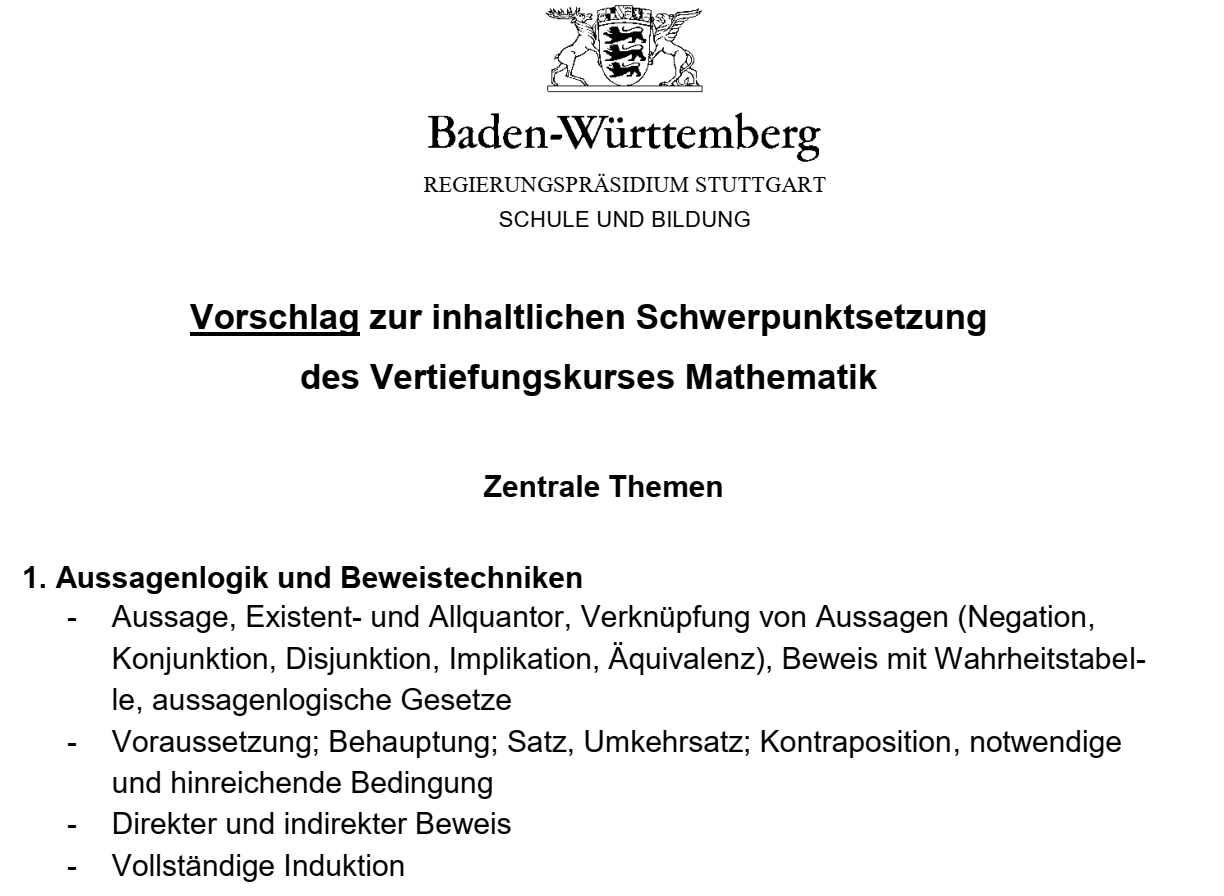 ZPG VKM
Folie 3
Aussagenlogik
M
A
T
H
E
A
H
Vertiefungskurs
Mathematik
T
T
Fazit
Bildungsplan
Fachliches
Unterricht
Fazit
Fachliches
Bildungsplan
Unterricht
H
A
E
H
T
A
M
Aussage
Begriffsbildung? 
Unterscheidung Aussageform und Aussage?
Existenz- und Allquantor
auch: Prädikatenlogik?
Junktoren , , , , 
Unterscheidung Metasprache und Objektsprache?„“: Implikation; „“ Subjunktion„“: Äquivalenz; „“ Bijunktion
Wahrheitstabelle
Aussagenlogische Gesetze
welche?
ZPG VKM
Folie 4
Aussagenlogik
M
A
T
H
E
A
H
Vertiefungskurs
Mathematik
T
T
Fazit
Bildungsplan
Fachliches
Unterricht
Fazit
Fachliches
Bildungsplan
Unterricht
H
A
E
H
T
A
M
Bildungsplan IMP - Aussagenlogik und Graphen
Klasse 9




Klasse 10
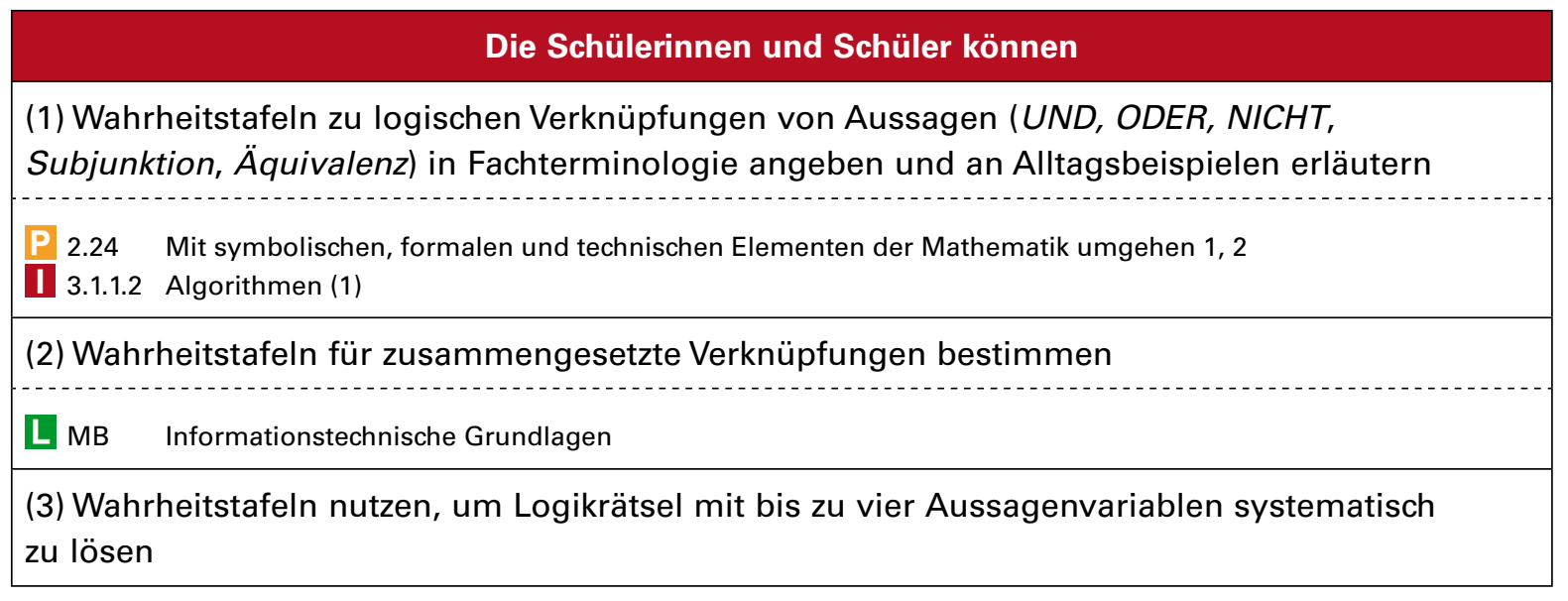 größere Überschneidungen
Potential für Vertiefung
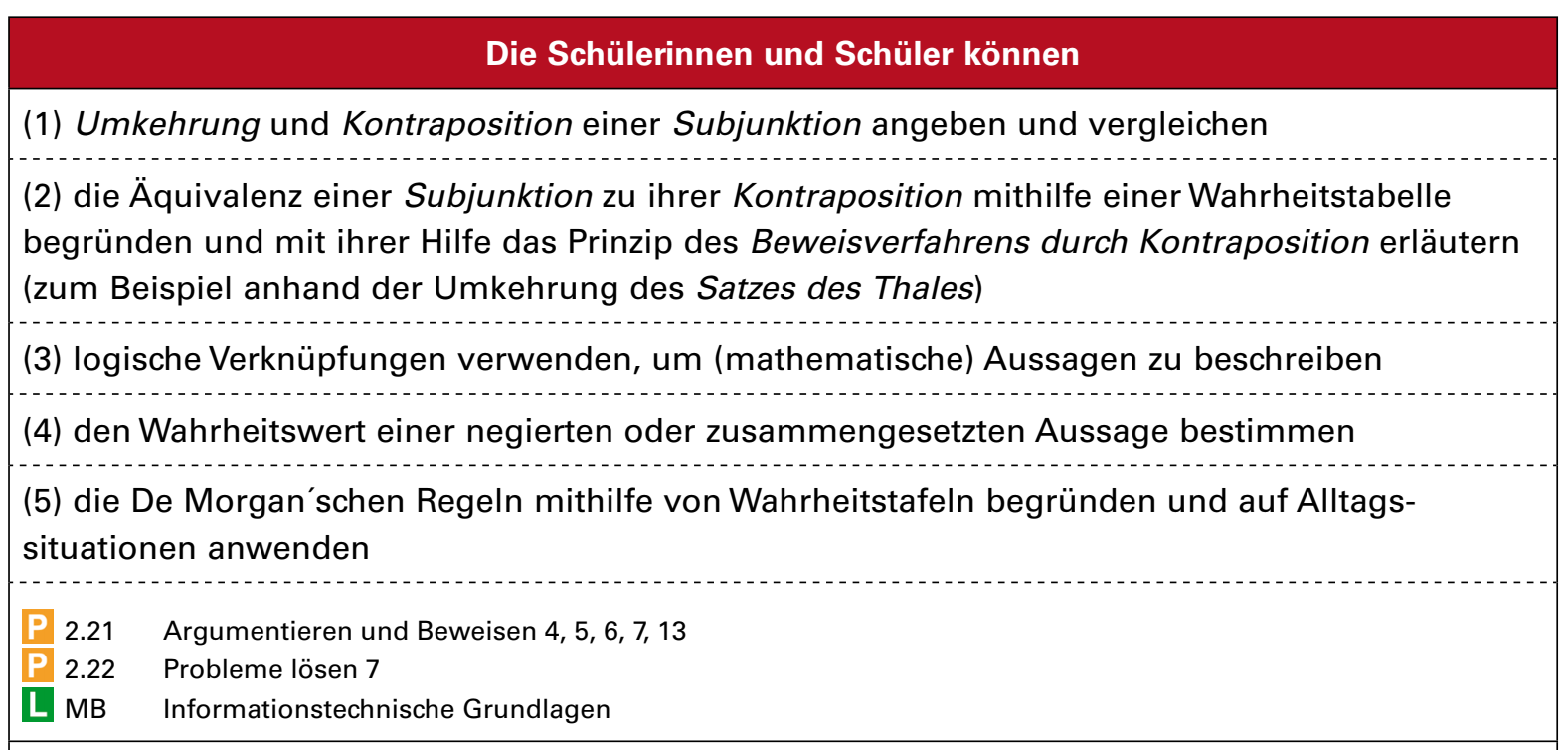 ZPG VKM
Folie 5
[Speaker Notes: hier Begriffe „Subjunktion“ und „Äquivalenz“, aber Empfehlung der ZPG IMP: „Implikation“ und „Äquivalenz“ verwenden]
Aussagenlogik
M
A
T
H
E
A
H
Vertiefungskurs
Mathematik
T
T
Fazit
Bildungsplan
Fachliches
Unterricht
Fazit
Fachliches
Bildungsplan
Unterricht
H
A
E
H
T
A
M
Aussage
fachwissenschaftlich axiomatische Theorie:formale Sprache mit Aussagenvariablen
für uns: Grundvorstellung
ausgehend von natürlicher Sprache
Präzisierung
Satz vom ausgeschlossenen Dritten („tertium non datur“)
Satz vom ausgeschlossenen Widerspruch
ZPG VKM
Folie 6
[Speaker Notes: fachwissenschaftlich: keine Definition, was eine Aussage „ist“; es interessiert: Wie ist der Wahrheitswert von zusammengesetzten Aussagen ausgehend von den Wahrheitswerten der Teilaussagen
ausgeschlossenes Drittes: Eine Aussage ist wahr oder falsch.  Ich muss aber nicht entscheiden können, ob sie wahr oder falsch ist (z.B. Riemann‘sche Vermutung).
ausgeschlossener Widerspruch: Eine Aussage ist nicht sowohl wahr als auch falsch.]
Aussagenlogik
M
A
T
H
E
A
H
Vertiefungskurs
Mathematik
T
T
Fazit
Bildungsplan
Fachliches
Unterricht
Fazit
Fachliches
Bildungsplan
Unterricht
H
A
E
H
T
A
M
Aussage
Aussageform und Aussage
A(x): „x+1 = 2“ wird durch Belegung „A(17)“ oderdurch Quantor „x: A(x)“ zur Aussage
Unterscheidung im Unterricht?
nicht notwendig, da keine Prädikatenlogik
Vertiefungsmöglichkeit
ZPG VKM
Folie 7
[Speaker Notes: geht tief in die Semantik  führt zu weit]
Aussagenlogik
M
A
T
H
E
A
H
Vertiefungskurs
Mathematik
T
T
Fazit
Bildungsplan
Fachliches
Unterricht
Fazit
Fachliches
Bildungsplan
Unterricht
H
A
E
H
T
A
M
Existenz- und Allquantor
keine Prädikatenlogik, also:
 und  nur als abkürzende Schreibweise
Einführung bei Gelegenheit
Alternative: Vertiefung durch Unterscheidung von Aussagen und Aussageformen
ZPG VKM
Folie 8
[Speaker Notes: Einführung der Quantoren entweder zusammen mit anderen mathematischen Schreibweisen (Mengenschreibweise, Summenzeichen …) oder wenn man deutlich machen kann, dass man so viel Schreibarbeit spart (z.B. bei den Beweisverfahren)]
Aussagenlogik
M
A
T
H
E
A
H
Vertiefungskurs
Mathematik
T
T
Fazit
Bildungsplan
Fachliches
Unterricht
Fazit
Fachliches
Bildungsplan
Unterricht
H
A
E
H
T
A
M
Junktoren
Extensionalitätsprinzip: Wahrheitswert derverknüpften Aussage hängt nur von Wahrheits-werten der Teilaussagen ab
, , , ,  definiert durch Wahrheitstabellen (Wahrheitstafeln, Wahrheitswerttafeln)
Definition weitgehend in Übereinstimmung mit natürlicher Sprache
nicht: doppelte Verneinung (A)  A
oder: nicht-ausschließend („vel“)
wenn – dann: „ex falso quodlibet“
ZPG VKM
Folie 9
[Speaker Notes: nicht: „Nix gnaus woiß ma it.“
„ex falso quodlibet“: Wenn A falsch ist, ist A  B immer wahr (egal welchen WW B hat).]
Aussagenlogik
M
A
T
H
E
A
H
Vertiefungskurs
Mathematik
T
T
Fazit
Bildungsplan
Fachliches
Unterricht
Fazit
Fachliches
Bildungsplan
Unterricht
H
A
E
H
T
A
M
Unterscheidung Metasprache - Objektsprache?
„“ gehört zur formalen Sprache der Logik(Objektsprache), wird definiert durch Wahrheitstabelle
„“ gehört zur Metasprache, A  B, wenn A  B eine Tautologie ist
Unterscheidung im Unterricht?
nicht notwendig
Vertiefungsmöglichkeit
SuS aus IMP kennen die Unterscheidung ggf.
ZPG VKM
Folie 10
[Speaker Notes: dann auch verschiedene Bezeichnungen: Subjunktion vs. Implikation; objektsprachliche vs. metasprachliche Implikation; materiale Implikation vs. formale Implikation]
Aussagenlogik
M
A
T
H
E
A
H
Vertiefungskurs
Mathematik
T
T
Fazit
Bildungsplan
Fachliches
Unterricht
Fazit
Fachliches
Bildungsplan
Unterricht
H
A
E
H
T
A
M
Klammerregel
um Klammern zu sparen, vereinbart man
 bindet am stärksten
 und  binden stärker als → und 
äußere Klammern lässt man weg

Damit wird aus	((A  (B)) → (((B)  (A)))
kurz			A  B → B  A
 vor ,  vor →,
ZPG VKM
Folie 11
[Speaker Notes: Natürlich darf man auch Klammern zur Verdeutlichung setzen. Sinnvoll ist m.E. zu schreiben:  (A  B) → (B  A)]
Aussagenlogik
M
A
T
H
E
A
H
Vertiefungskurs
Mathematik
T
T
Fazit
Bildungsplan
Fachliches
Unterricht
Fazit
Fachliches
Bildungsplan
Unterricht
H
A
E
H
T
A
M
Tautologie und Kontradiktion
Tautologie: Aussage, deren Wahrheitswert stetswahr ist, unabhängig von den Wahrheitswerten der Teilaussagen
Kontradiktion: Aussage, deren Wahrheitswert stetsfalsch ist, unabhängig von den Wahrheitswerten der Teilaussagen
Begriffe stehen nicht im Bildungsplan
Thematisierung trotzdem empfehlenswert
ZPG VKM
Folie 12
[Speaker Notes: Diese Begriffe stehen nicht im Bildungsplan, sind jedoch für die Logik grundlegend,]
Aussagenlogik
M
A
T
H
E
A
H
Vertiefungskurs
Mathematik
T
T
Fazit
Bildungsplan
Fachliches
Unterricht
Fazit
Fachliches
Bildungsplan
Unterricht
H
A
E
H
T
A
M
Aussagenlogische Gesetze
ZPG VKM
Folie 13
Aussagenlogik
M
A
T
H
E
A
H
Vertiefungskurs
Mathematik
T
T
Fazit
Bildungsplan
Fachliches
Unterricht
Fazit
Fachliches
Bildungsplan
Unterricht
H
A
E
H
T
A
M
Aussagenlogische Gesetze
explizit als Gesetze formulieren:
ZPG VKM
Folie 14
[Speaker Notes: Wie notieren? Hier als „…  …“ ist eine Tautologie oder mit , oder als „… ist logisch äquivalent zu …“.
Bei KG, AG und DG: Analogie zum Rechnen mit Zahlen deutlich, aber: es gelten beide Distributivgesetze]
Aussagenlogik
M
A
T
H
E
A
H
Vertiefungskurs
Mathematik
T
T
Fazit
Bildungsplan
Fachliches
Unterricht
Fazit
Fachliches
Bildungsplan
Unterricht
H
A
E
H
T
A
M
Aussagenlogische Gesetze
explizit als Gesetze formulieren:
ZPG VKM
Folie 15
[Speaker Notes: Als Grundlage für die Beweisverfahren]
Aussagenlogik
M
A
T
H
E
A
H
Vertiefungskurs
Mathematik
T
T
Fazit
Bildungsplan
Fachliches
Unterricht
Fazit
Fachliches
Bildungsplan
Unterricht
H
A
E
H
T
A
M
Aussagenlogische Gesetze
als Gesetze formulieren oder als Fundus für Aufgaben:
ZPG VKM
Folie 16
Aussagenlogik
M
A
T
H
E
A
H
Vertiefungskurs
Mathematik
T
T
Fazit
Bildungsplan
Fachliches
Unterricht
Fazit
Fachliches
Bildungsplan
Unterricht
H
A
E
H
T
A
M
Aussagenlogische Gesetze
als Gesetze formulieren oder als Fundus für Aufgaben:
ZPG VKM
Folie 17
Aussagenlogik
M
A
T
H
E
A
H
Vertiefungskurs
Mathematik
T
T
Fazit
Bildungsplan
Fachliches
Unterricht
Fazit
Fachliches
Bildungsplan
Unterricht
H
A
E
H
T
A
M
Unterrichtsgang
4 – 5 Doppelstunden
ZPG VKM
Folie 18
Aussagenlogik
M
A
T
H
E
A
H
Vertiefungskurs
Mathematik
T
T
Fazit
Bildungsplan
Fachliches
Unterricht
Fazit
Fachliches
Bildungsplan
Unterricht
H
A
E
H
T
A
M
Einführung: Aussagen, Negation
Einstieg: Nicht-Eindeutigkeit der natürlichen Sprache
Kinder, die mindestens 12 Jahre alt oder größer als 150 cm groß sind, dürfen im Auto ohne Kindersitz fahren.
https://www.mittelhessen.de/lokales/limburg-weilburg/limburg/limburg-mehr-uberwachung-ist-moglich_21406470
Du bist 14 Jahre alt UND 175 groß. Also musst du im Kindersitz fahren.
ZPG VKM
Folie 19
[Speaker Notes: Foto urheberrechtlich geschützt.]
Aussagenlogik
M
A
T
H
E
A
H
Vertiefungskurs
Mathematik
T
T
Fazit
Bildungsplan
Fachliches
Unterricht
Fazit
Fachliches
Bildungsplan
Unterricht
H
A
E
H
T
A
M
Einführung: Aussagen, Negation
Einstieg: Nicht-Eindeutigkeit der natürlichen Sprache und/oder Logikrätsel
Aussage: ausgeschlossenes Drittes & ausgeschlossener Widerspruch
Vertiefungsmöglichkeit: Aussageform und Aussage
Junktor 
ausgehend von natürlicher Sprache
Wahrheitstabelle
evtl. doppelte Verneinung in Umgangssprache und Dialekt
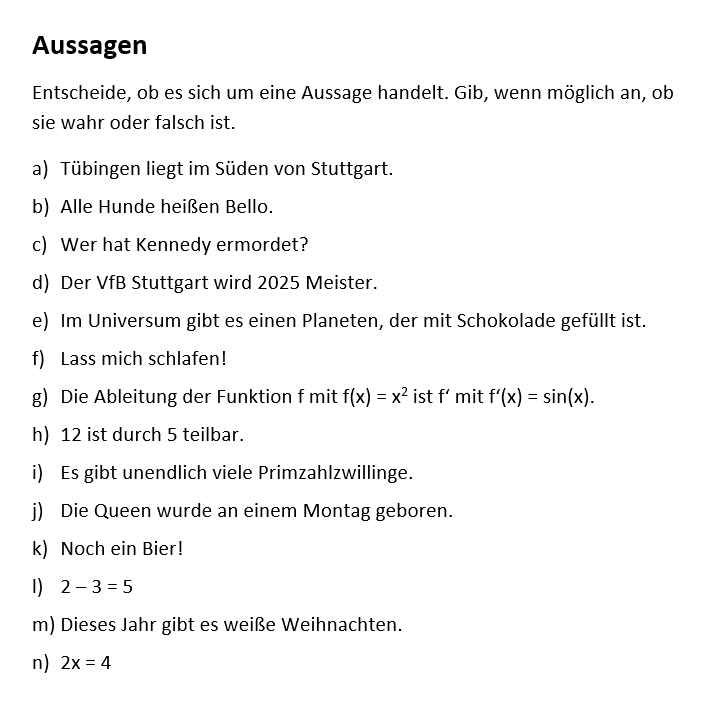 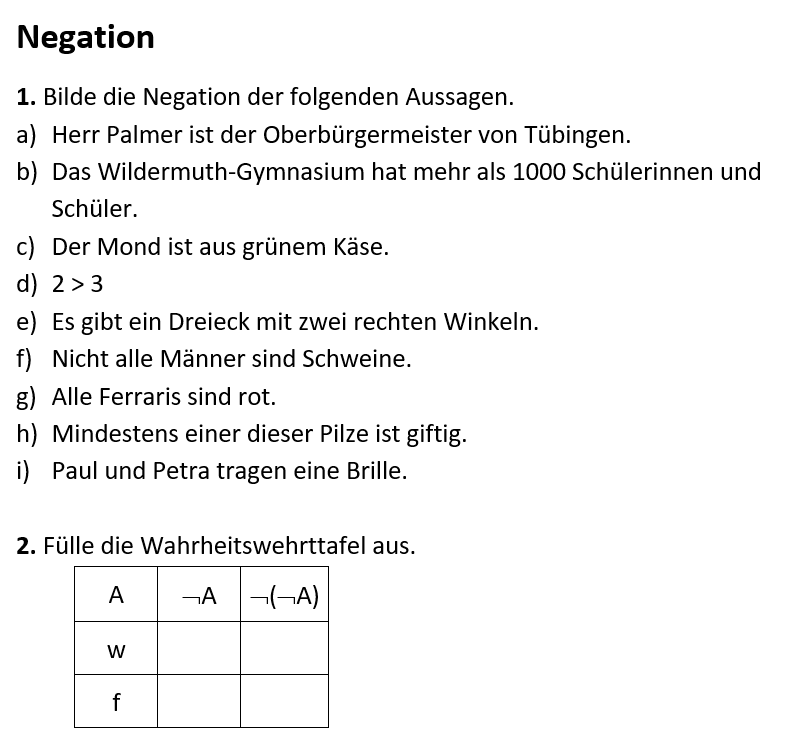 ZPG VKM
Folie 20
Aussagenlogik
M
A
T
H
E
A
H
Vertiefungskurs
Mathematik
T
T
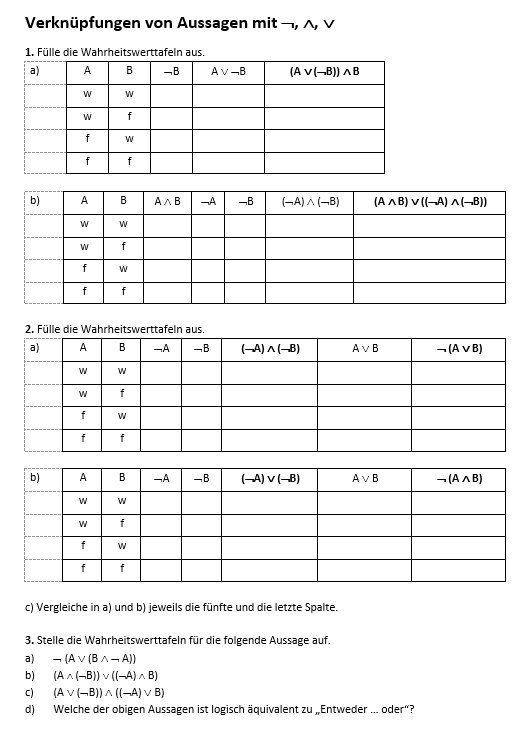 Fazit
Bildungsplan
Fachliches
Unterricht
Fazit
Fachliches
Bildungsplan
Unterricht
H
A
E
H
T
A
M
Konjunktion und Disjunktion
Junktoren  und 
ausgehend von natürlicher Sprache
Hinweis: ausschließendes und nicht-ausschließendes oder
Wahrheitstabellen zusammengesetzter Aussagen
Gesetze der Aussagenlogik (KG, AG, DG, De Morgan)
evtl. Begriff logisch äquivalent (übereinstimmende Wahrheitstabellen)
Eselsbrücke:
: und ist unten offen
: oder ist oben offen
ZPG VKM
Folie 21
Aussagenlogik
M
A
T
H
E
A
H
Vertiefungskurs
Mathematik
T
T
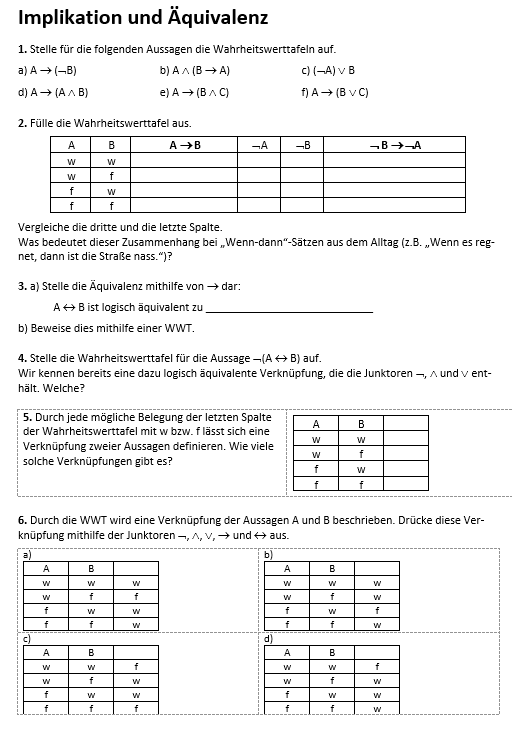 Fazit
Bildungsplan
Fachliches
Unterricht
Fazit
Fachliches
Bildungsplan
Unterricht
H
A
E
H
T
A
M
Implikation und Äquivalenz
Junktoren  und 
ausgehend von Vorwissen aus MU
Hinweis: ex falso quodlibet
Vertiefungsmöglichkeit: Unterscheidung Implikation undSubjunktion
ZPG VKM
Folie 22
Aussagenlogik
M
A
T
H
E
A
H
Vertiefungskurs
Mathematik
T
T
Fazit
Bildungsplan
Fachliches
Unterricht
Fazit
Fachliches
Bildungsplan
Unterricht
H
A
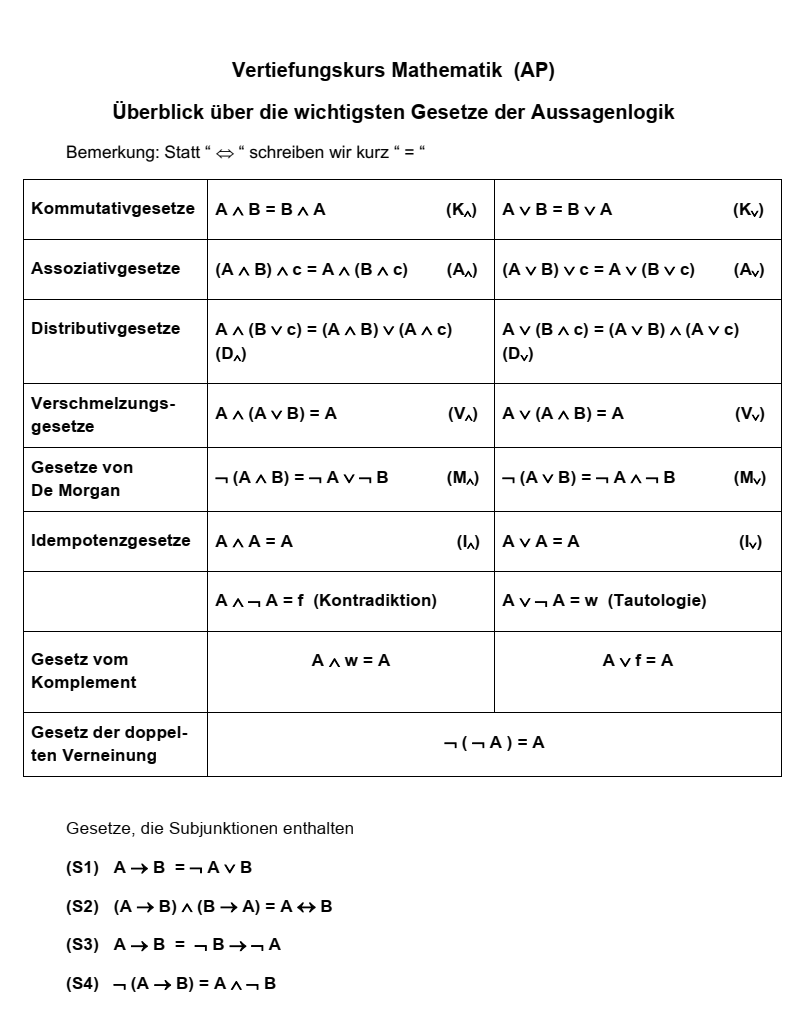 E
H
T
A
M
Tautologie und Kontradiktion
Begriffe und Beispiele
Überblick: Gesetze der Aussagenlogik
Vertiefungsmöglichkeit Sheffer‘scher Strich |	 (NAND):Jeder Junktor kann allein mithilfe von | ausgedrückt werden
spätestens hier: Logikrätselauch im Hinblick auf die Zertifikatsklausur
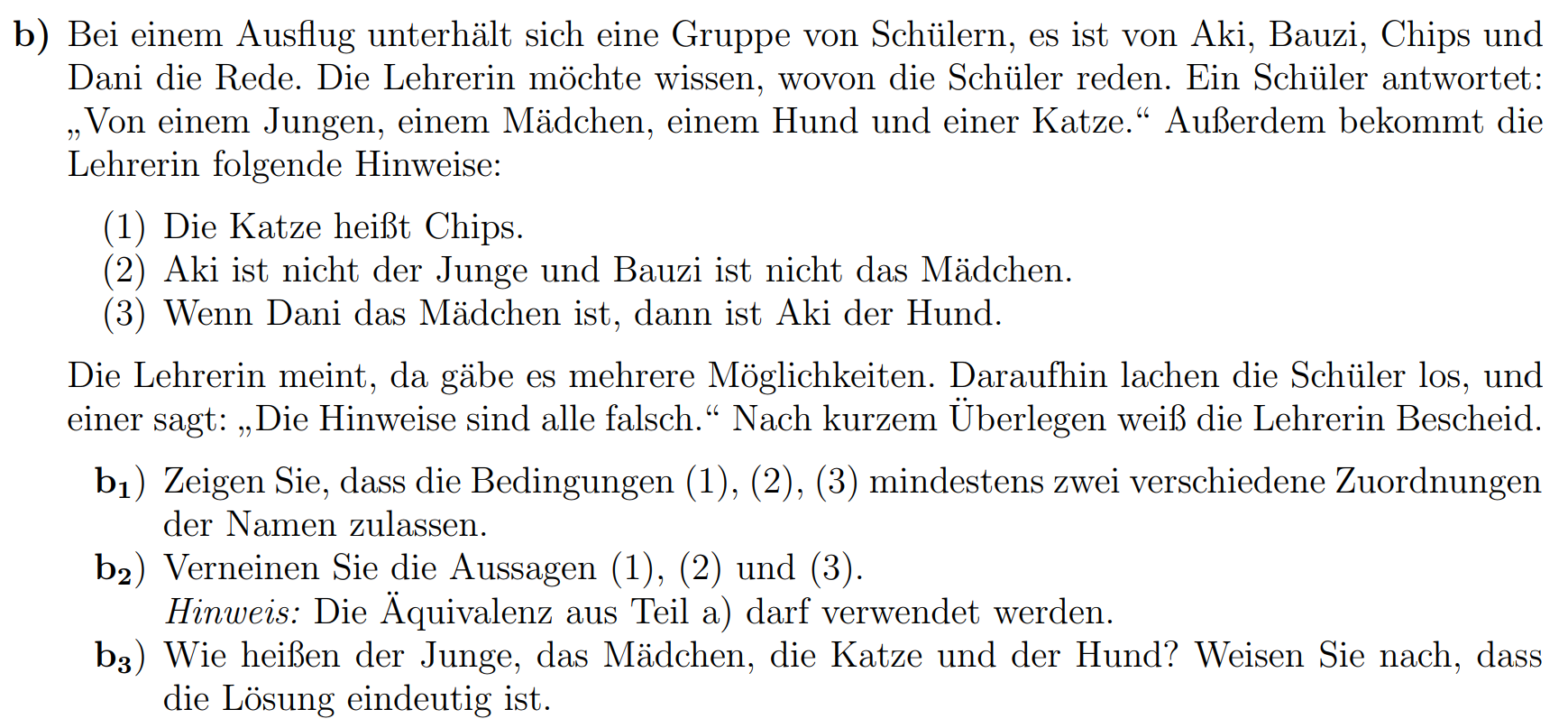 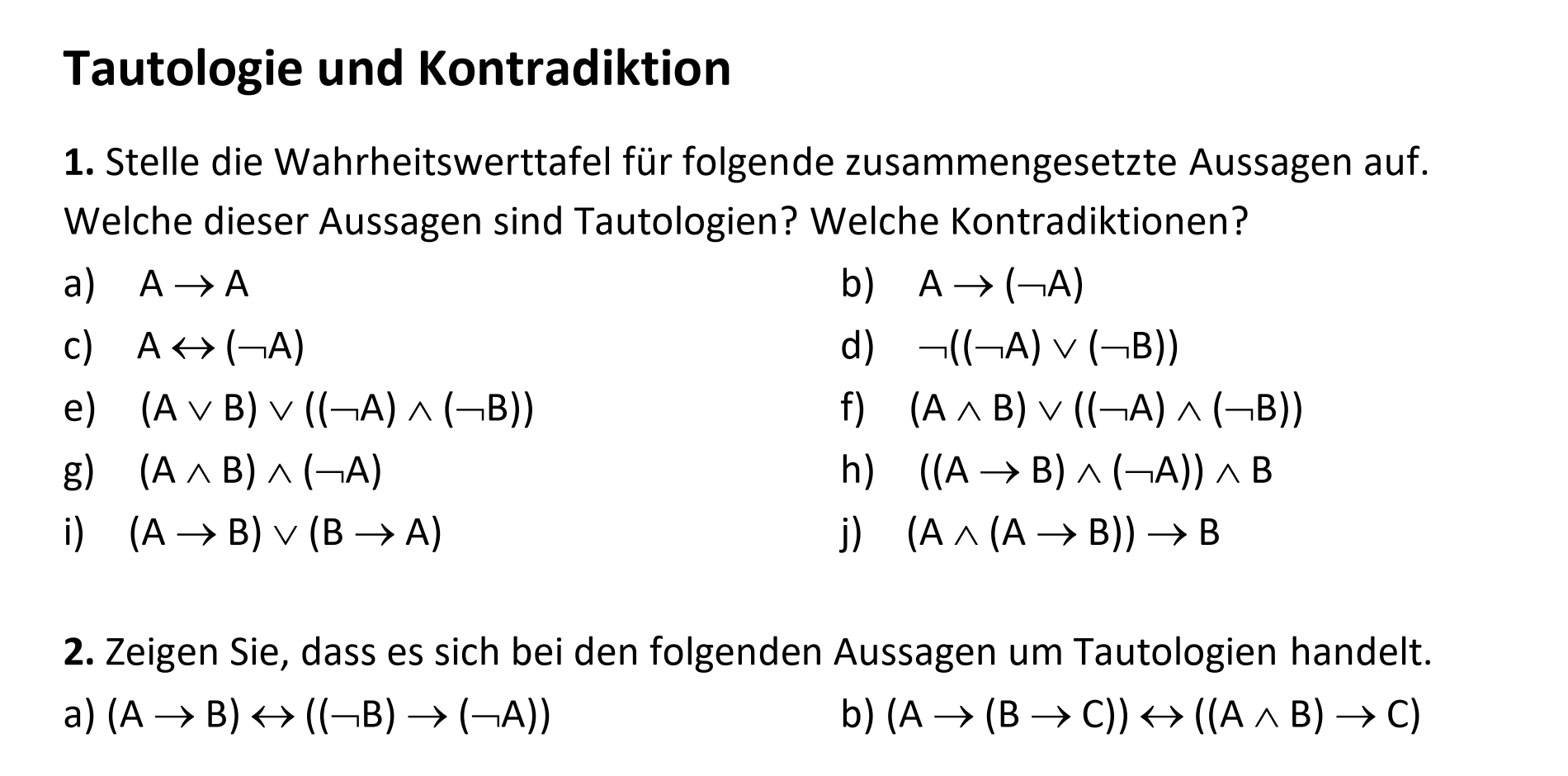 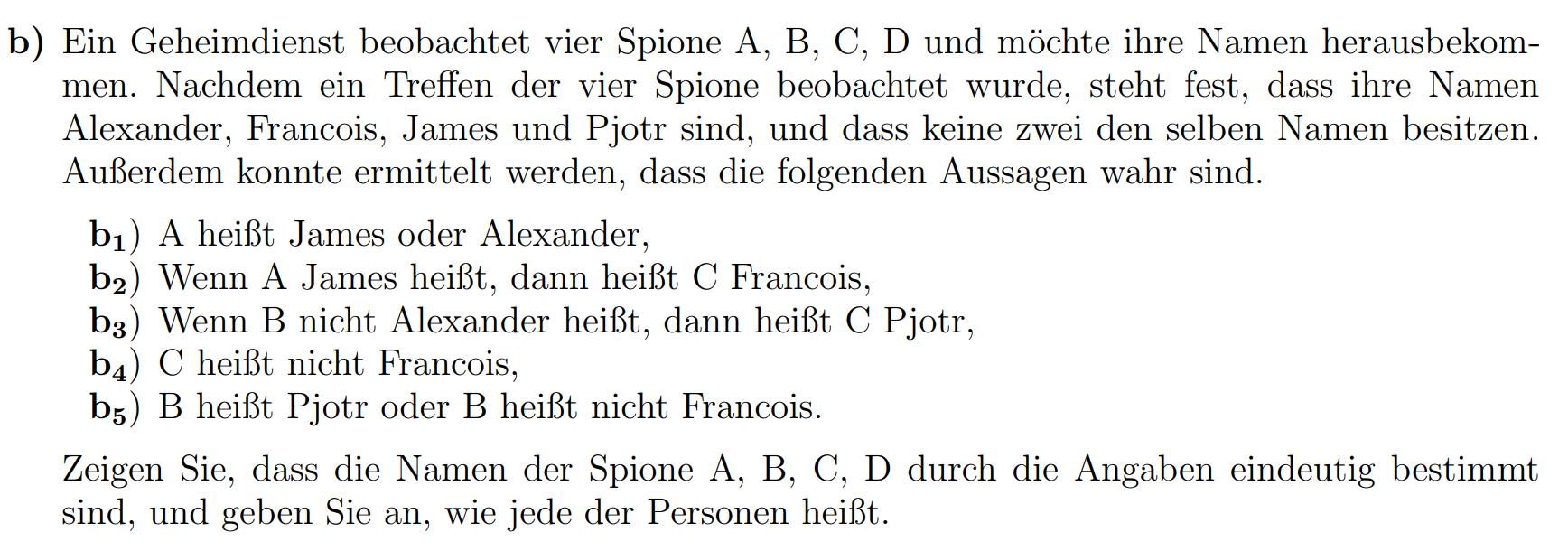 ZPG VKM
Folie 23
[Speaker Notes: Logikrätsel aus Zertifikatsklausur 2019 und 2018]
Aussagenlogik
M
A
T
H
E
A
H
Vertiefungskurs
Mathematik
T
T
Fazit
Bildungsplan
Fachliches
Unterricht
Fazit
Fachliches
Bildungsplan
Unterricht
H
A
E
H
T
A
M
Überschneidungen mit IMP
SuS aus dem IMP-Zug haben bereits kennengelernt:
Junktoren , , ,  und  und ihre Wahrheitstabellen
Verknüpfungen mithilfe dieser Junktoren 
De Morgan‘sche Regeln

Potential für Vertiefung
ZPG VKM
Folie 24
[Speaker Notes: Wiederholung ist sicherlich nötig, aber: in IMP Thema in Kl. 9 und 10]
Aussagenlogik
M
A
T
H
E
A
H
Vertiefungskurs
Mathematik
T
T
Fazit
Bildungsplan
Fachliches
Unterricht
Fazit
Fachliches
Bildungsplan
Unterricht
H
A
E
H
T
A
M
Überschneidungen mit IMP
Vorschlag: AB zur Selbsterarbeitung
Aussagen und Aussageformen
Unterscheidung Implikation und Subjunktion
Übersicht über alle ein- und zweistelligen Junktoren
Disjunktive Normalform und konjunktive Normalform
Adäquate Mengen von Junktoren
ZPG VKM
Folie 25
[Speaker Notes: AB parallel zum Unterricht mit den anderen SuS, falls Mehrheit aus IMP kommt: AB für die anderen.]
Aussagenlogik
M
A
T
H
E
A
H
Vertiefungskurs
Mathematik
T
T
Fazit
Bildungsplan
Fachliches
Unterricht
Fazit
Fachliches
Bildungsplan
Unterricht
H
A
E
H
T
A
M
Fazit
unterrichtlich sehr angenehm, macht SuS Spaß
grundlegend
sowohl Kalkül als auch Verständnis
Aufgabe in Zertifikatsklausur dankbar
SuS mit IMP: Überschneidungen, Vertiefungsmöglichkeiten
ZPG VKM
Folie 26
[Speaker Notes: grundlegend: für die Mathematik, für die nächste Einheit „Beweisverfahren“, für den Einstieg in den Kurs
Kalkül (Wahrheitstabellen), Verständnis (Definition von Wörtern wie „oder“, Tautologien, Interpretation von De Morgen u.a.)]